Математика
Матема́тика (др.-греч. μᾰθημᾰτικά[1] < μάθημα «изучение; наука») — точная формальная наука[2], первоначально исследовавшая количественные отношения и пространственные формы[3]. В более современном понимании, это наука об отношениях между объектами, о которых ничего не известно, кроме описывающих их некоторых свойств, — именно тех, которые в качестве аксиом положены в основание той или иной математической теории[4].

Математика исторически сложилась на основе операций подсчёта, измерения и описания формы объектов[5]. Математические объекты создаются путём идеализации свойств реальных или других математических объектов и записи этих свойств на формальном языке.

Математика не относится к естественным наукам, но широко используется в них как для точной формулировки их содержания, так и для получения новых результатов. Она является фундаментальной наукой, предоставляющей (общие) языковые средства другим наукам; тем самым она выявляет их структурную взаимосвязь и способствует нахождению самых общих законов природы[6].
Информатика
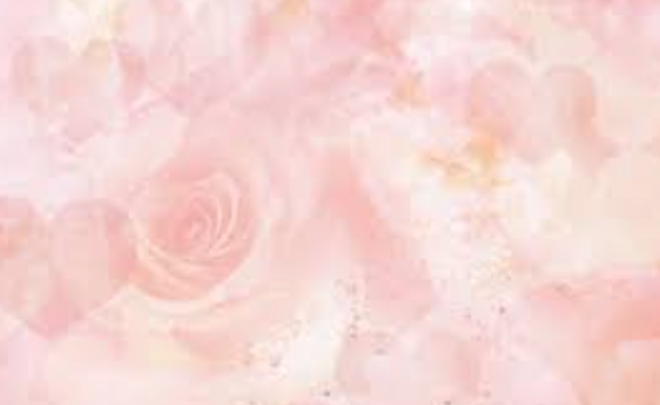 Биология
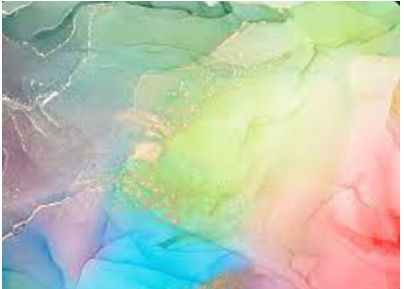